স্বাগতম
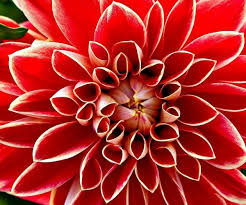 পরিচিতি
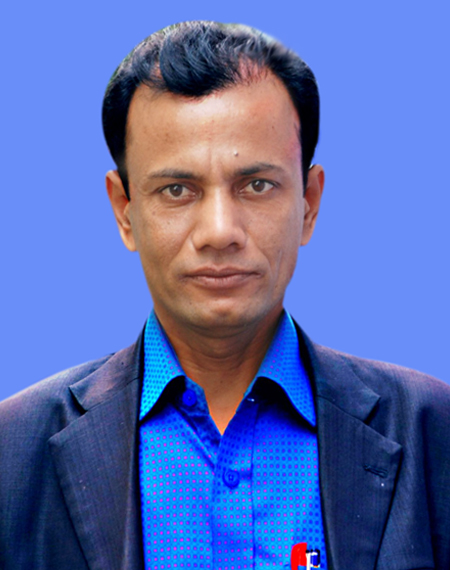 মোঃ জিয়াউর রহমান 
	-সিনিয়র সহকারী শিক্ষক
কালাপাহাড়িয়া ইউনিয়ন উচ্চ বিদ্যালয়,
আড়াইহাজার , নারায়ণগঞ্জ।  
শ্রেণিঃ নবম, বিষয়ঃ গণিত, অধ্যায়ঃ ১৩।  
মোবাইলঃ ০১৮১৩-০৩৭৪১১
ইমেইলঃ ziaur192@gmail.com
নিচের চিত্রগুলো লক্ষ্য করো
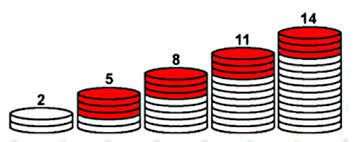 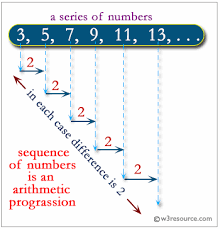 চিত্রগুলোতে কোনো সম্পর্ক আছে কি ?হ্যাঁ আছে, একটি নির্দিষ্ট নিয়মে যাচ্ছে।
এই নির্দিষ্ট নিয়মকে আমরা কি বলতে পারি ?ধারা।
তাহলে , 

আজকে আমরা ধারা নিয়ে আলোচনা করবো।
এই পাঠ শেষে শিক্ষার্থী ...
ধারা কী তা বলতে পারবে ।
ধারা কত প্রকার ও কি কি লিখতে পারবে।  
সমান্তর ধারা কী তা সংজ্ঞায়িত করতে পারবে। 
সমান্তর ধারার সমস্যা সমাধান করতে পারবে ।
নিচের চিত্রগুলো ভালো করে লক্ষ করো......
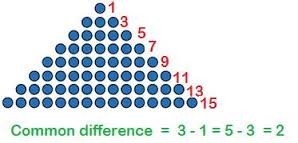 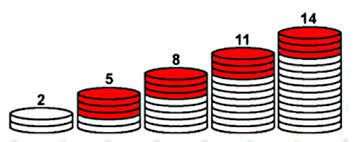 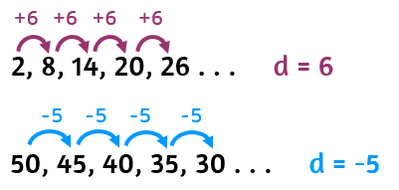 কেউ কি বলতে পারো এই চিত্রগুলোর বিশেষত্ব কী??
আমরা চিত্রগুলোতে দেখতে পাচ্ছি চিত্রের উপাদানগুলো একটি ধারাবাহিকতা বজায় রেখে এগিয়ে যাচ্ছে । 
আর এই ধারাবাহিকতার বিষয়টিকে ধারা বলে । 

ধারা ২ প্রকার । যথাঃ ১.সমান্তর ধারা , ২.গুণোত্তর ধারা।
						আজ আমরা সমান্তর ধারা নিয়ে আলোচনা করবো ।
সমান্তর ধারা
কোনো ধারার পরবর্তী পদ থেকে পূর্ববর্তী পদ বিয়োগ করলে তার মান সবসময় একই হলে তাকে সমান্তর ধারা বলে । উদাহরণস্বরূপ আমরা নিচের চিত্রটিকে লক্ষ করি ।
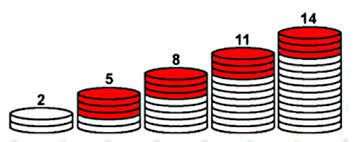 চিত্রটিতে লক্ষ করলে আমরা দেখতে পাই যে, সেখানে একটি ধারাবাহিকতা বজায় রেখে কতগুলো কয়েন  ৫টি সারিতে সাজানো হয়েছে আর সেখানে পরবর্তী সারি থেকে পূর্ববর্তী সারির কয়েন এর পার্থক্য সর্বদাই ৩ আর তাই বলা যায়, এই সারিগুলোকে সমান্তর  ধারা অনুসারে সাজানো হয়েছে । এই ধারায় প্রাপ্ত দুইটি সংখ্যার বিয়োগফলকে  সাধারণ অন্তর বলে ।
চলো ধারার পরিচিতি নিয়ে একটি ছোট্ট ভিডিও দেখে আসি
সমান্তর ধারার সাধারণ পদ নির্ণয়
সমান্তর ধারা
সৃজনশীল-১
সমান্তর ধারা
সমাধান+ক
সমান্তর ধারাসমাধান+খ
সমান্তর ধারা সমাধান+গ
বাড়ির কাজ
দলগত কাজ
পাঁচজন করে বিভক্ত হয়ে সমান্তর ধারার বৈশিষ্ট্যগুলো আলোচনা করো।
মূল্যায়ণ
7+13+19+25… … একটি ধারা। উপরোক্ত তথ্যের আলোকে ১-২ নং প্রশ্নের উত্তর দাও।
১। ধারাটির 15 তম পদ কোনটি ?                   ক)85      খ) 91    গ) 97      ঘ )   104     
২। ধারাটির ১ম 20 টি পদের সমষ্টি কত ?         ক)  141      খ) 1210        গ) 1280            ঘ) 2560
৩। সমান্তর ধারার ১ম পদ 3 এবং সাধারণ অন্তর 4 হলে-
¡ তৃতীয় পদ 7           ii  ৪র্থ পদ 15      iii  ধারাটি  3+7+11+15 ... ...        নিচের কোনটি সঠিক ?

ক) ¡ ও  ii           খ) ¡ ও  ii¡       গ) ii ও  ii¡       ঘ) ¡, ii  ও  ii¡
এসো এখন তোমাদের উত্তরের সাথে উত্তরগুলো মিলিয়ে নিই ১। (খ) 91         ২।  (গ) 1280     ৩।  (গ) ii ও  ii¡
সবাইকে শুভেচ্ছা জানিয়ে আজকের ক্লাস সমাপ্তি ঘোষণা করা হলো